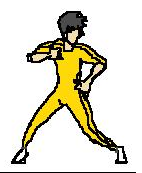 Click here to play
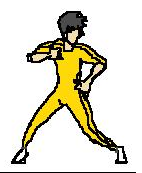 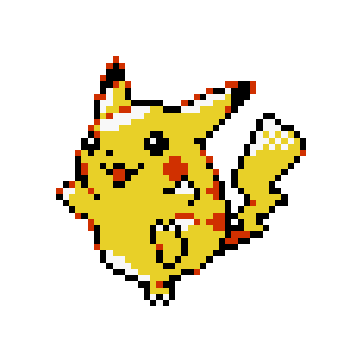 YOU WIN
YOU LOSE